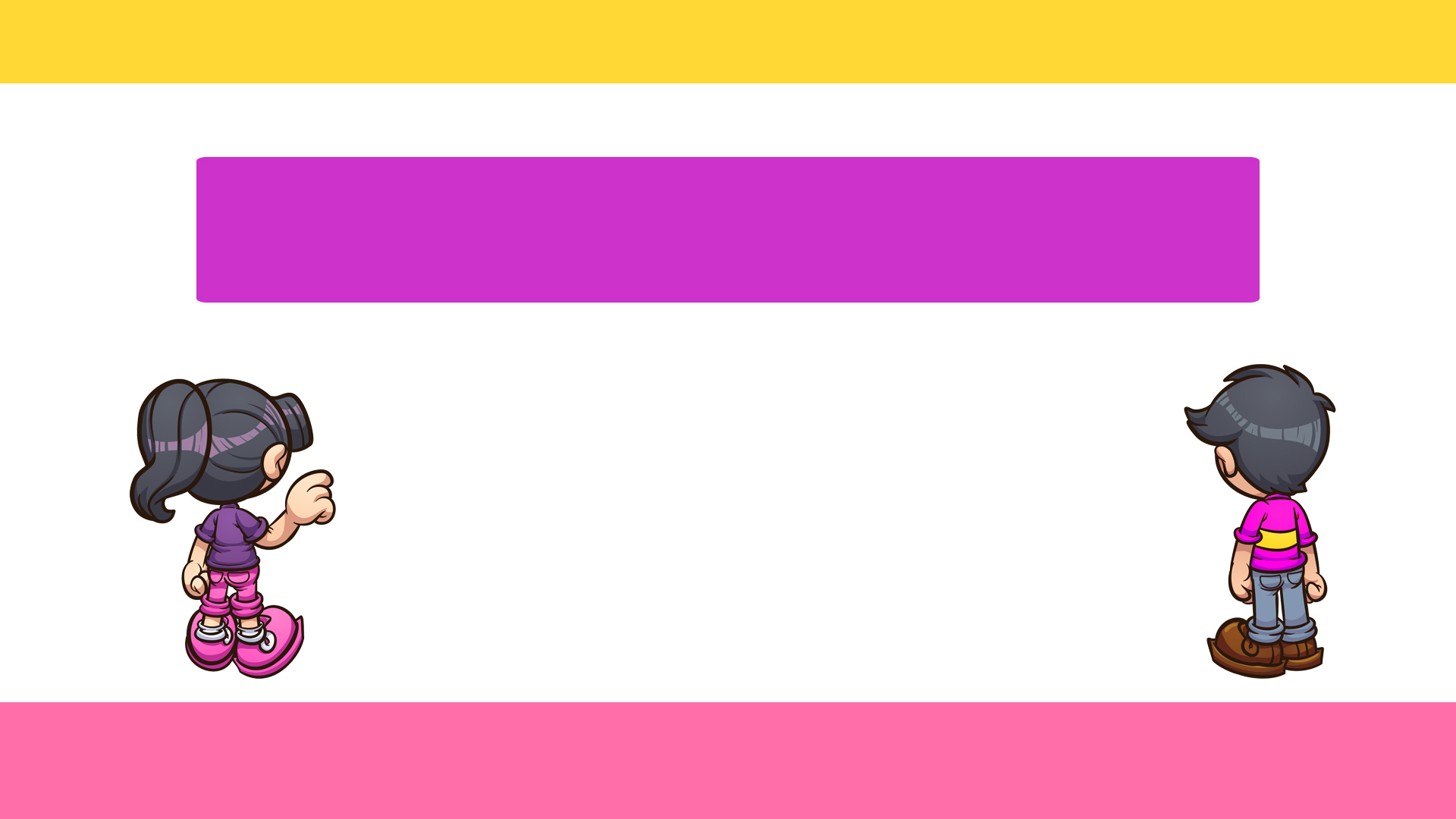 Γνωρίζω τα γαλακτοκομικά
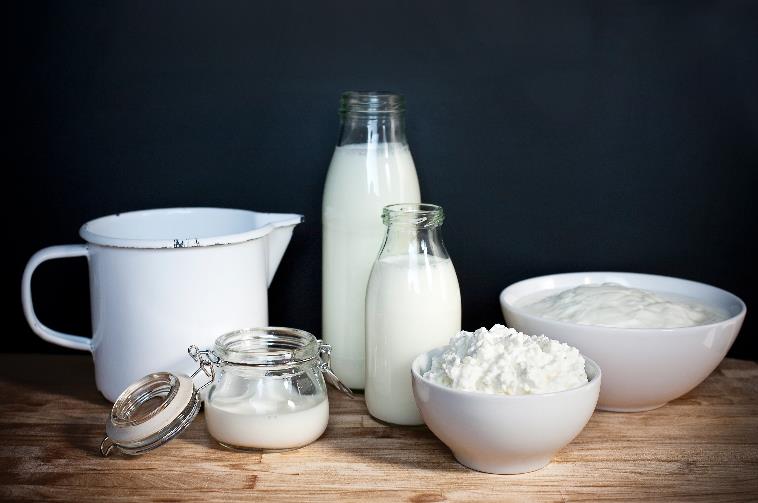 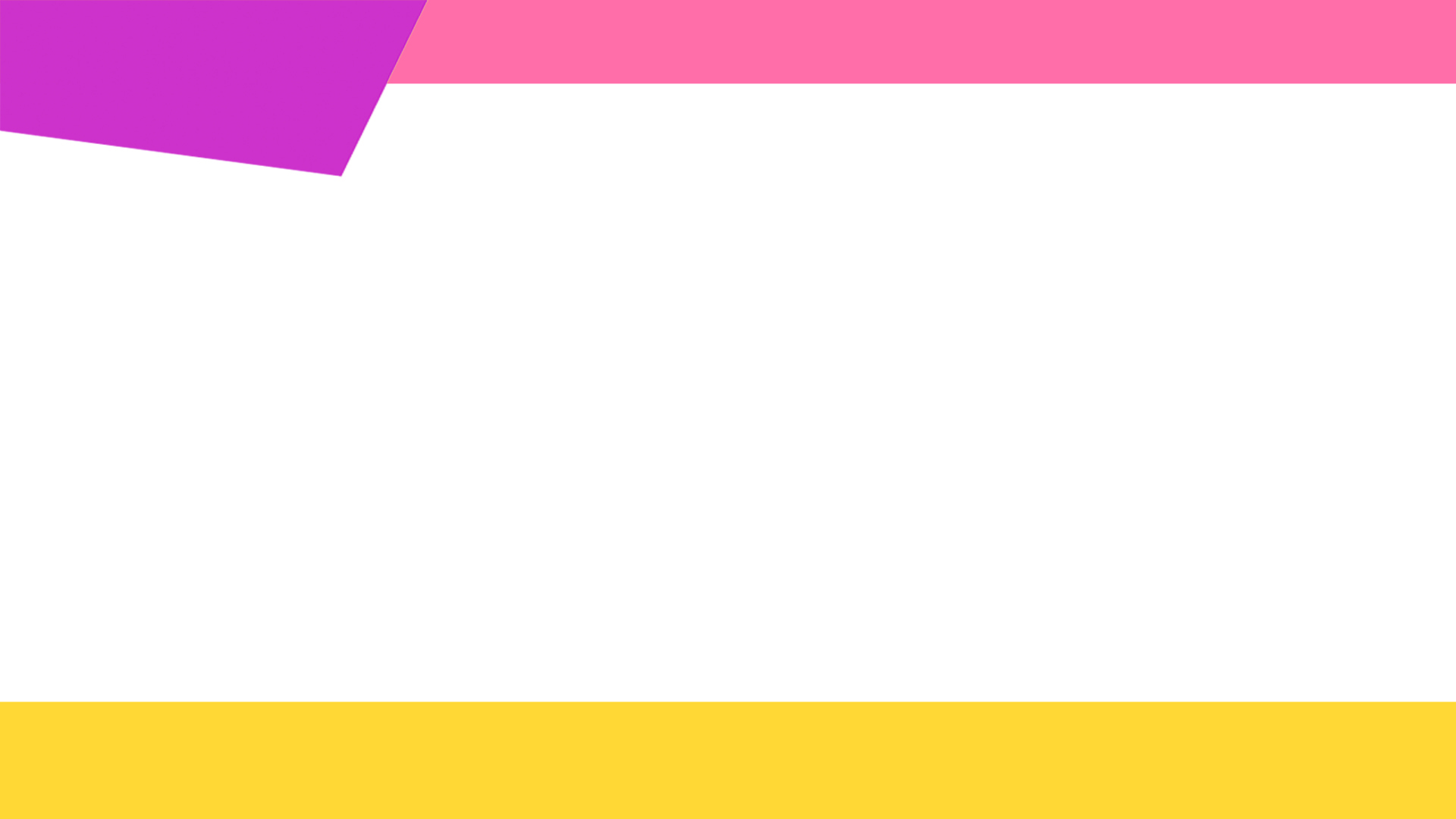 Ποια τρόφιμα ανήκουν στην ομάδα των γαλακτοκομικών;
Γνωρίζω τα γαλακτοκομικά
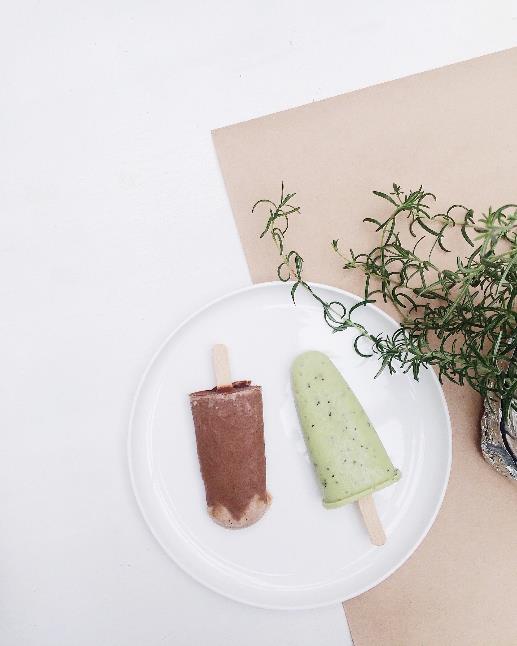 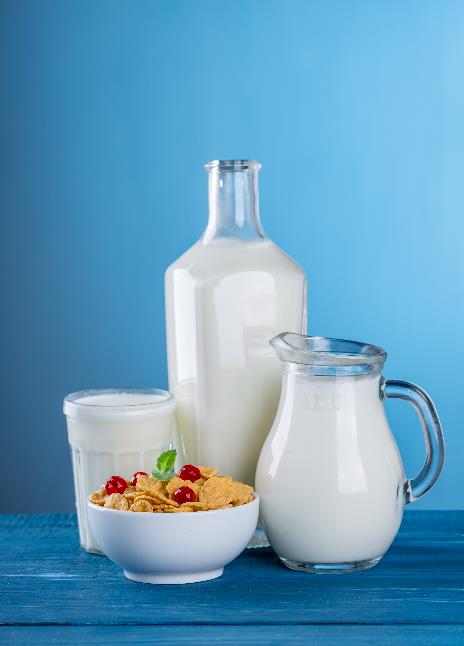 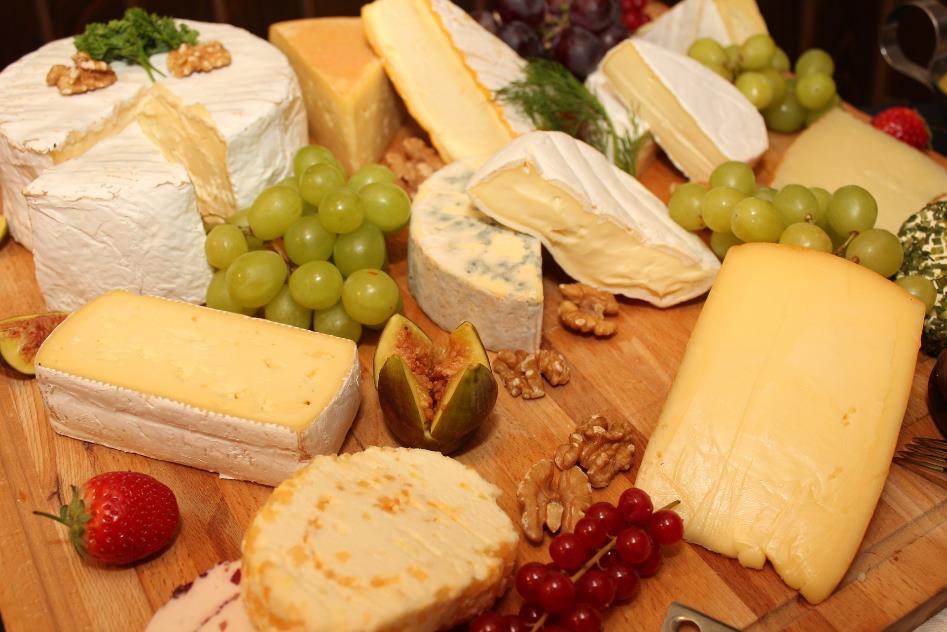 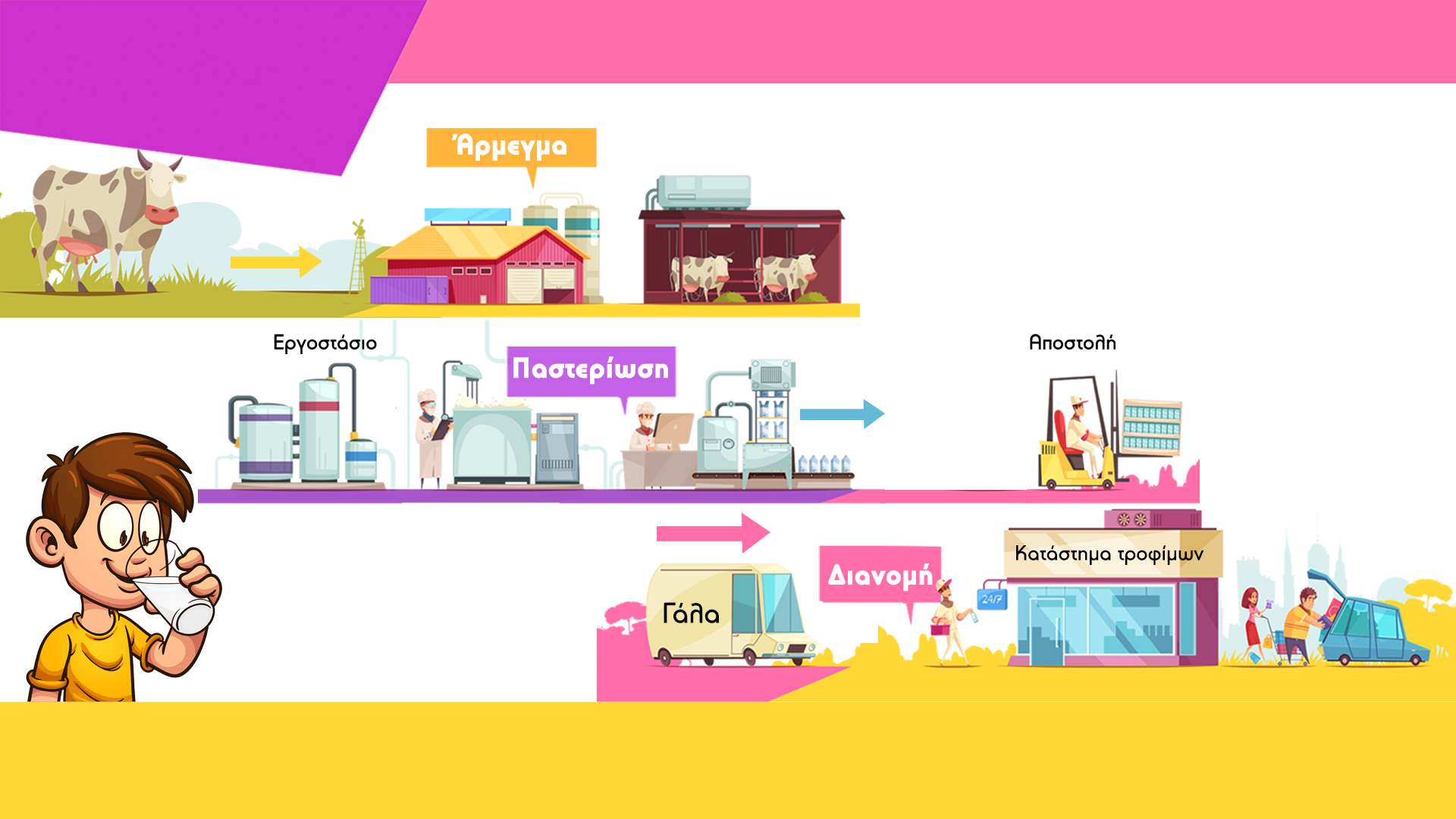 Γνωρίζω τα γαλακτοκομικά
Το ταξίδι του γάλακτος από τη φάρμα στο ποτήρι σου
To γάλα διατηρείται 
σε δεξαμενές με ψύξη
Συσκευασία
Παστερίωση/Ομογενοποίηση 
(θέρμανση για να σκοτωθούν πιθανά βακτήρια)
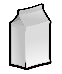 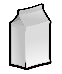 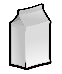 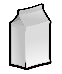 Έλεγχος της ποιότητας του γάλακτος
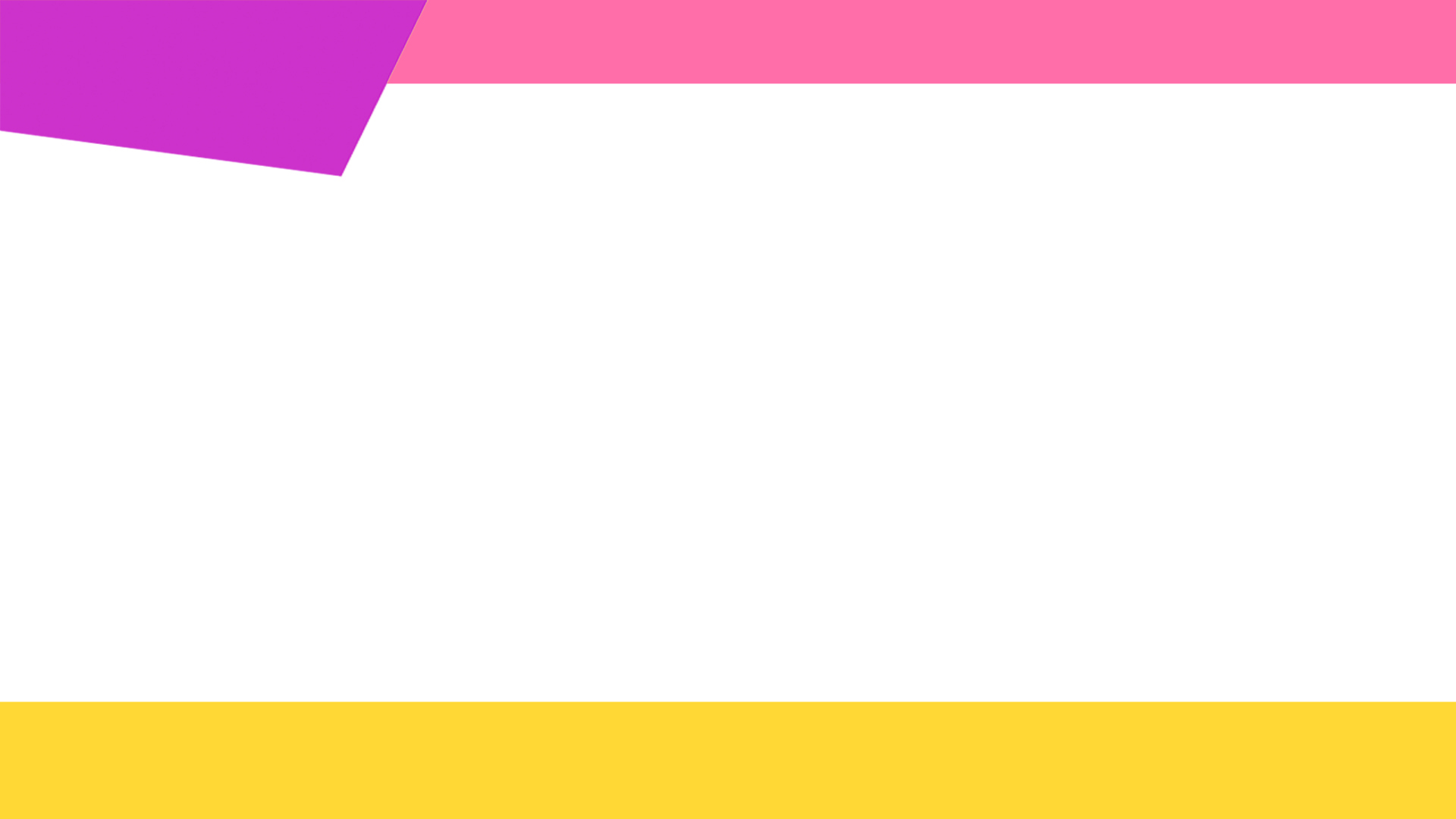 Αξία 
για τη διατροφή μας
Γνωρίζω τα γαλακτοκομικά
Πόσα είδη γάλακτος υπάρχουν;
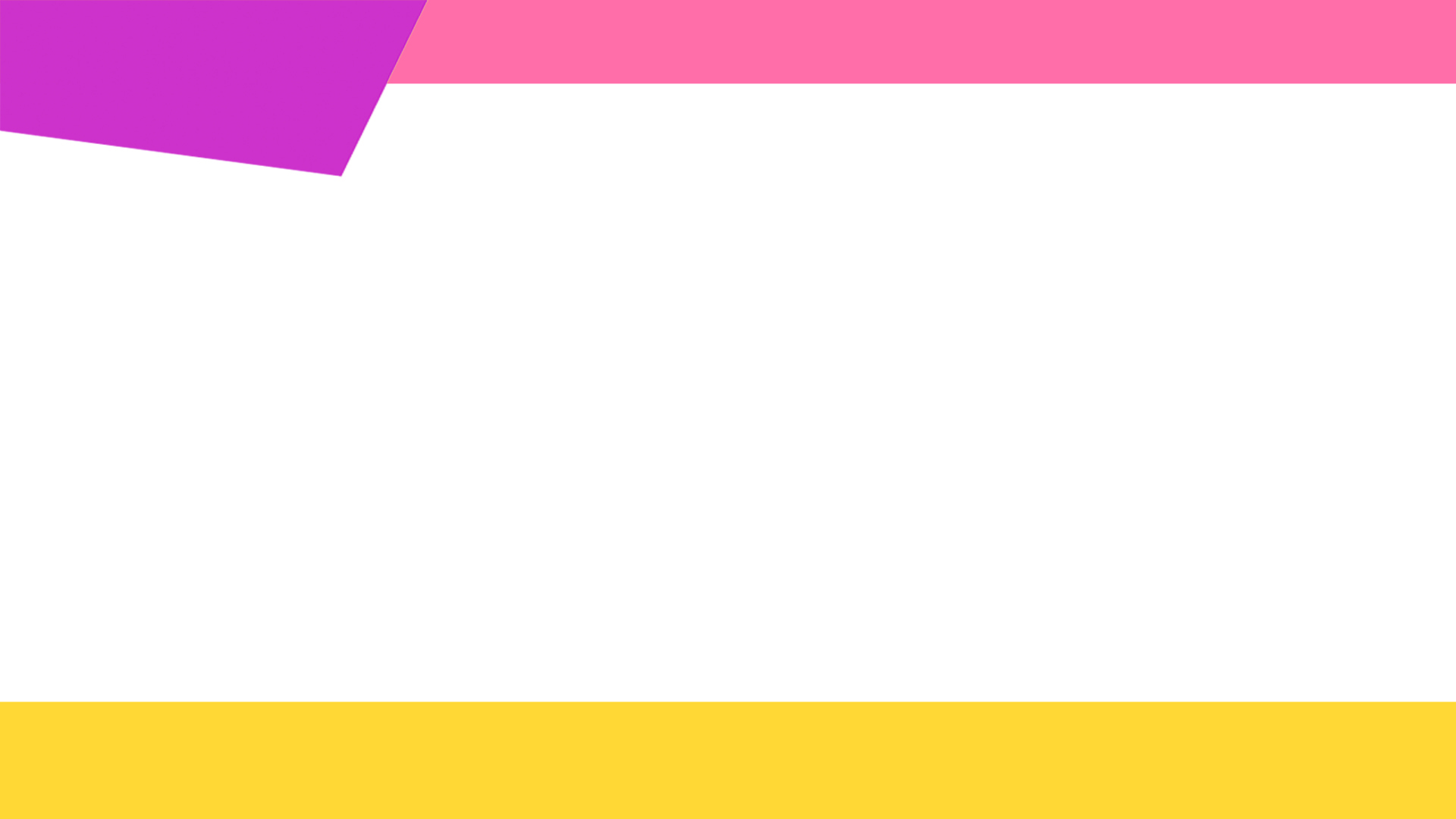 Τα προϊόντα που παράγονται από το γάλα
Γνωρίζω τα γαλακτοκομικά
Γιαούρτι
Τυρί
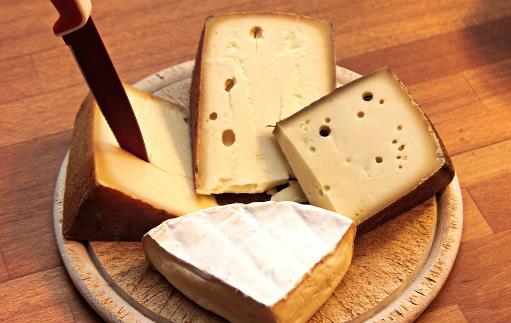 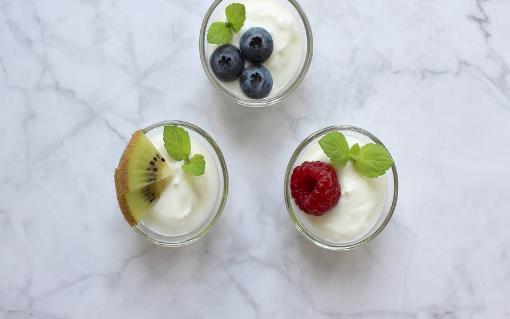 Ανθόγαλα
Παγωτό
Βούτυρο
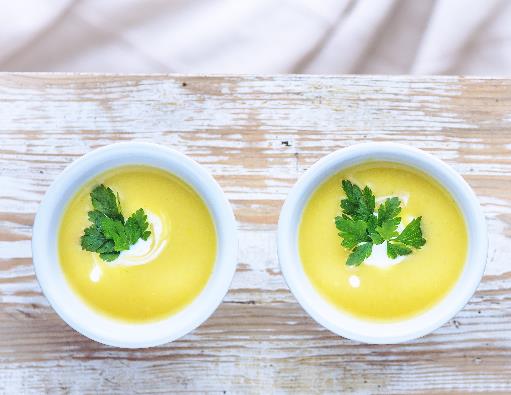 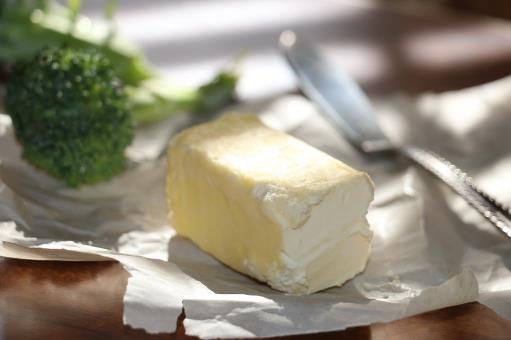 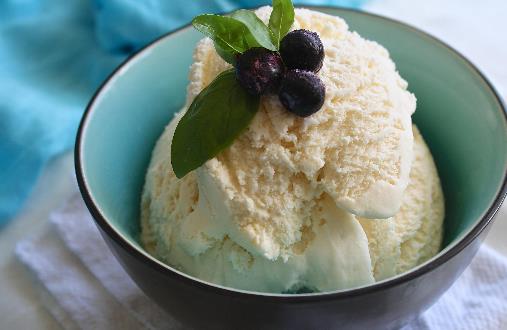 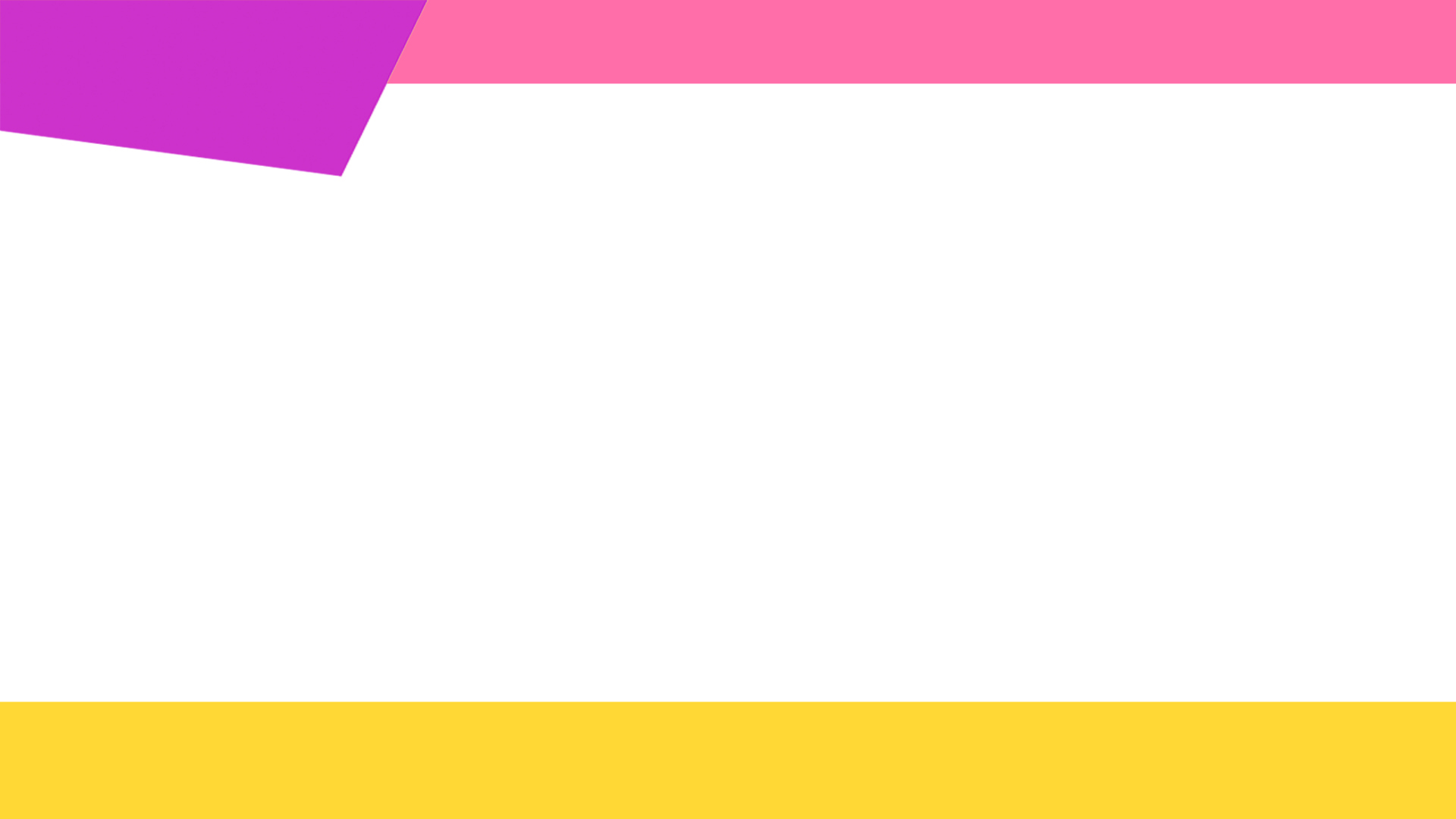 Ποια σημαντικά συστατικά 

μας προσφέρουν το γάλα και τα γαλακτοκομικά προϊόντα;
Γνωρίζω τα γαλακτοκομικά
Ασβέστιο
Πρωτεΐνες
Λίπη
Τρώω γαλακτοκομικά για να έχω…
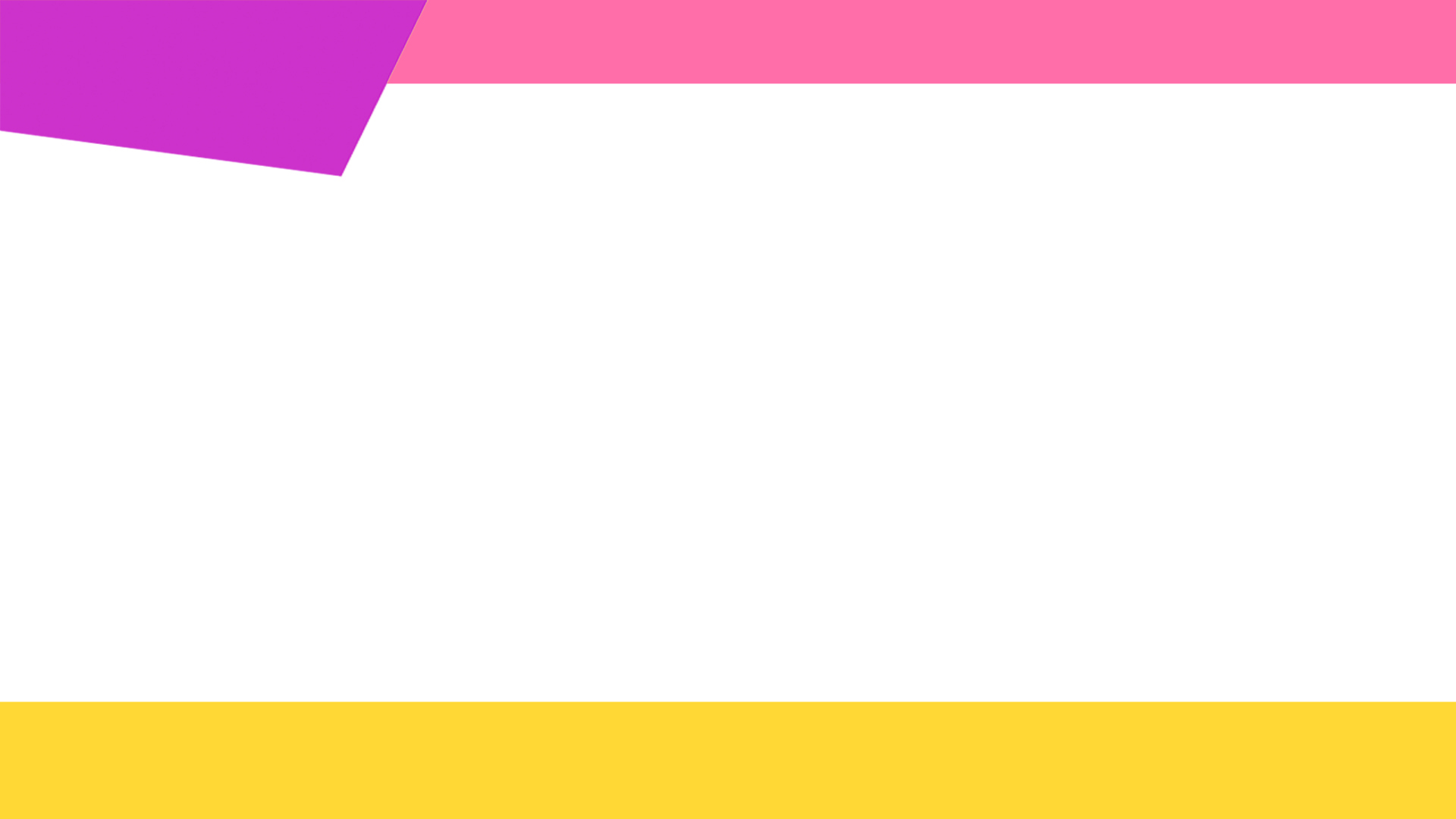 Γνωρίζω τα γαλακτοκομικά
Γερά δόντια
Δυνατό σκελετό
Σωστή ανάπτυξη
Θα βοηθήσουν το σώμα σου να χρησιμοποιήσει καλύτερα το ασβέστιο από το γάλα και τα γαλακτοκομικά: 
Η έκθεση στον ήλιο 
Η καθημερινή άσκηση
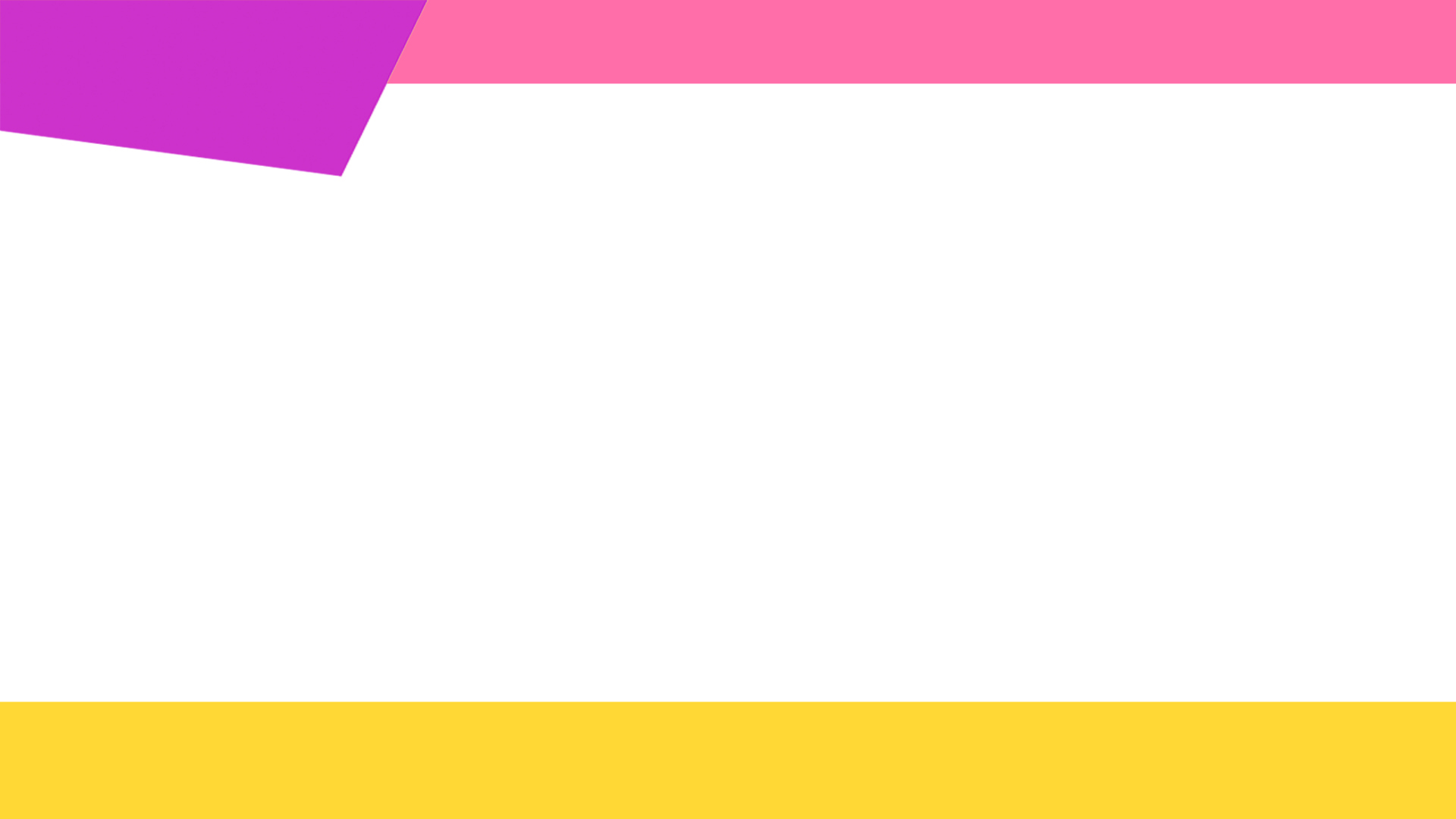 Πόσες μερίδες γάλα ή/και γαλακτομικών χρειάζομαι την ημέρα;
Γνωρίζω τα γαλακτοκομικά
Χρειάζεσαι 3 μερίδες γάλακτος ή/και γαλακτοκομικών προϊόντων  την ημέρα για να πάρεις όλα τα απαραίτητα συστατικά!
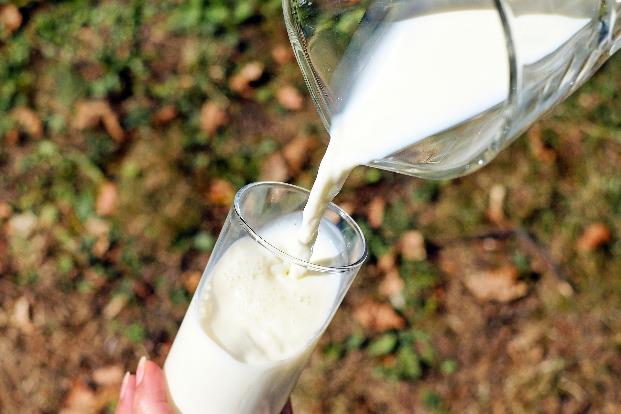 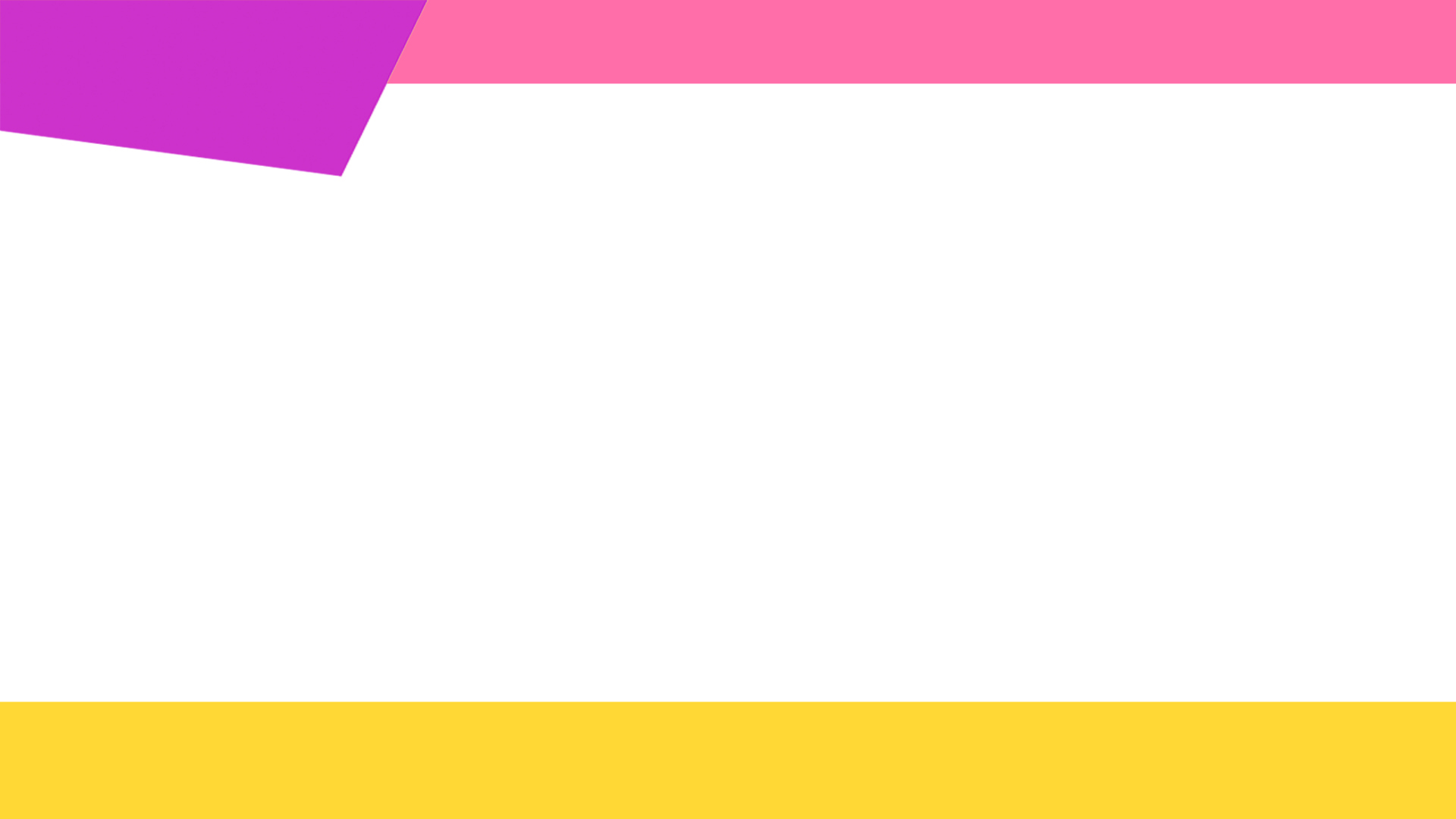 Γνωρίζω τα γαλακτοκομικά
Πόση ποσότητα είναι 1 μερίδα γάλακτος/γαλακτοκομικών προϊόντων;
1 μερίδα γάλα/γαλακτοκομικών προϊόντων είναι 1 από τα παρακάτω:
1 φλιτζάνι γάλα,
1 κεσεδάκι γιαούρτι, 
1 κομμάτι σκληρό τυρί (πχ. φέτα, γραβιέρα) σε μέγεθος σπιρτόκουτου, 
2 κουταλιές της σούπας μαλακό τυρί (πχ. ανθότυρο, κατίκι, μυζήθρα), 
1 φέτα τυρί για τοστ, 
½ ποτήρι γάλα συμπυκνωμένο
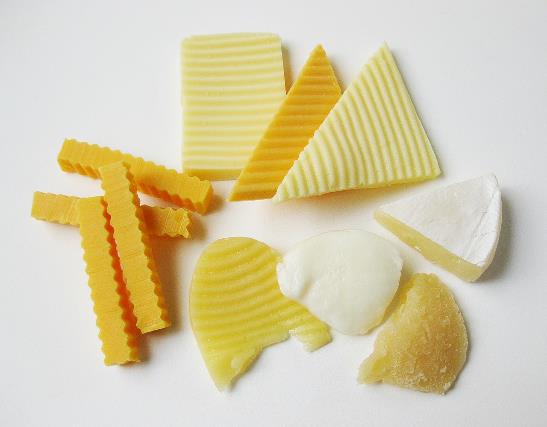 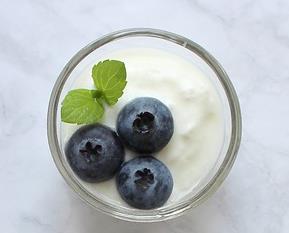 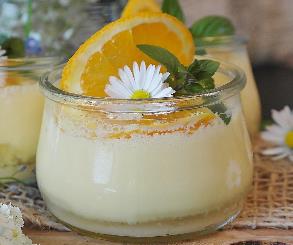 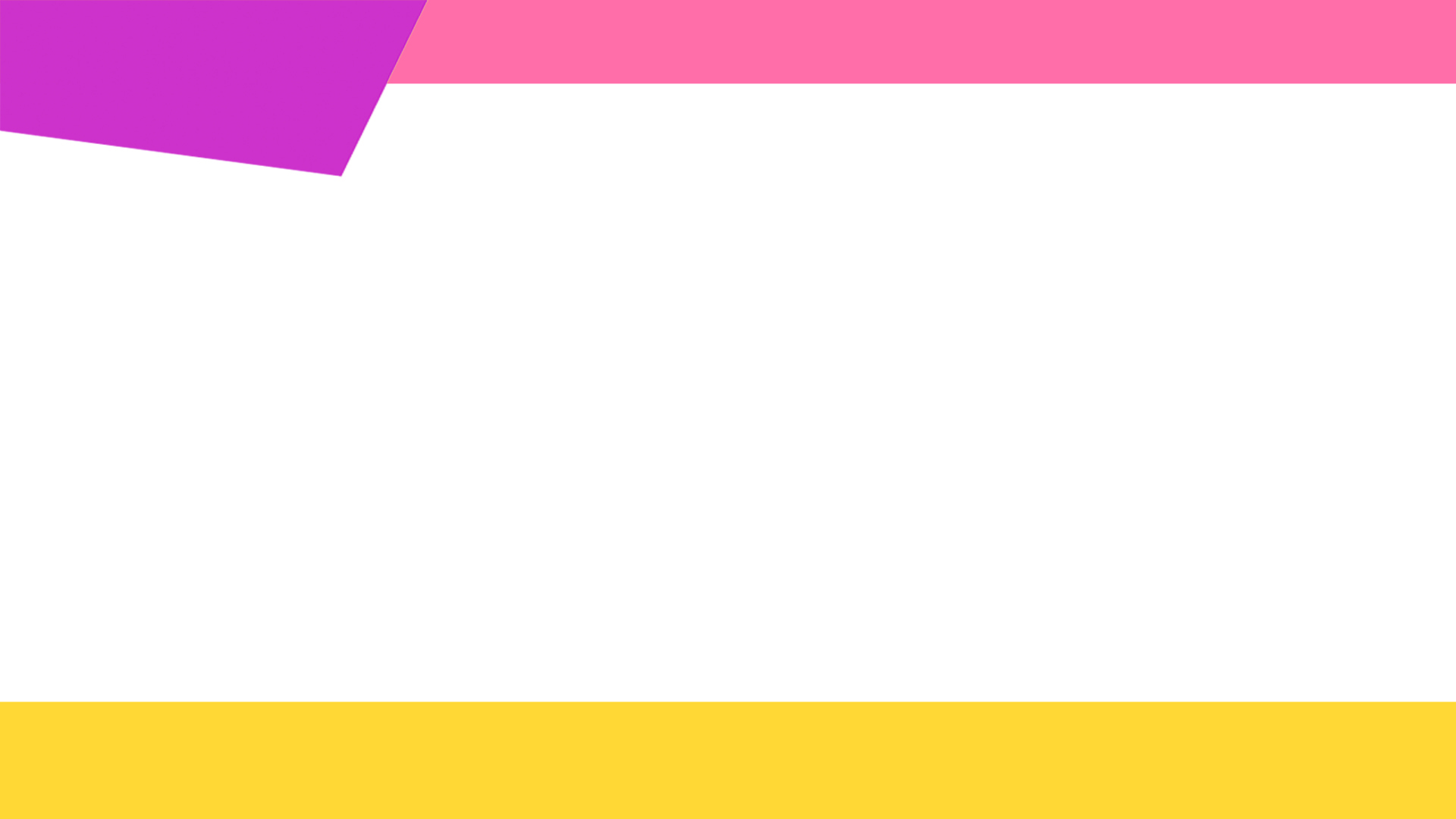 Γνωρίζω τα γαλακτοκομικά
Έξυπνες ιδέες για να βάλεις το γάλα και τα γαλακτοκομικά προϊόνταστη διατροφή σου
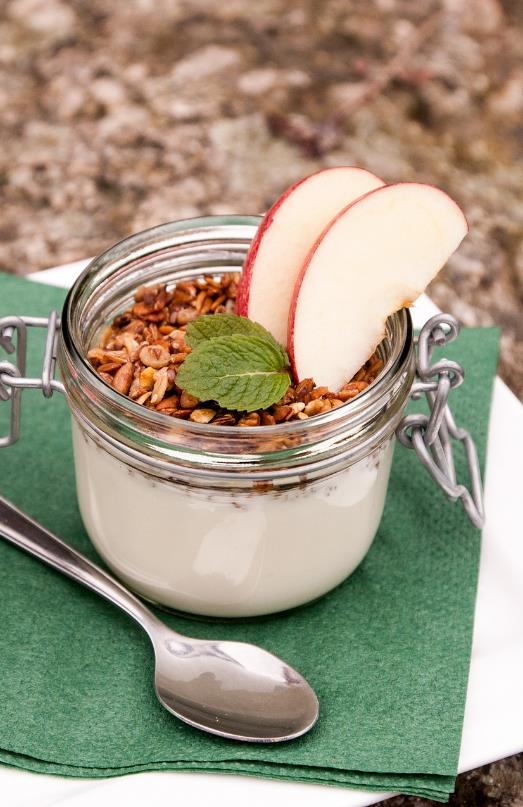 Διάλεξε γάλα ή γιαούρτι για σνακ μεταξύ των γευμάτων σου. Συνδύασε το με φρούτα ή δημητριακά για ένα θρεπτικό σνακ όλο ενέργεια! 
Το γάλα είναι πολύ καλό ρόφημα για το σώμα σου μετά από τη γυμναστική στο σχολείο ή μετά από κάποιο σπορ. 
Το γιαούρτι μπορεί να συνδυαστεί και με το φαγητό σου. Έχεις δοκιμάσει να το βάλεις σε σούπες ή σε βραστές σαλάτες όπως τα παντζάρια ή τα κολοκυθάκια;
Δοκίμασε το γάλα σου παγωμένο! Θα δεις πως η γεύση του είναι πολύ καλύτερη!
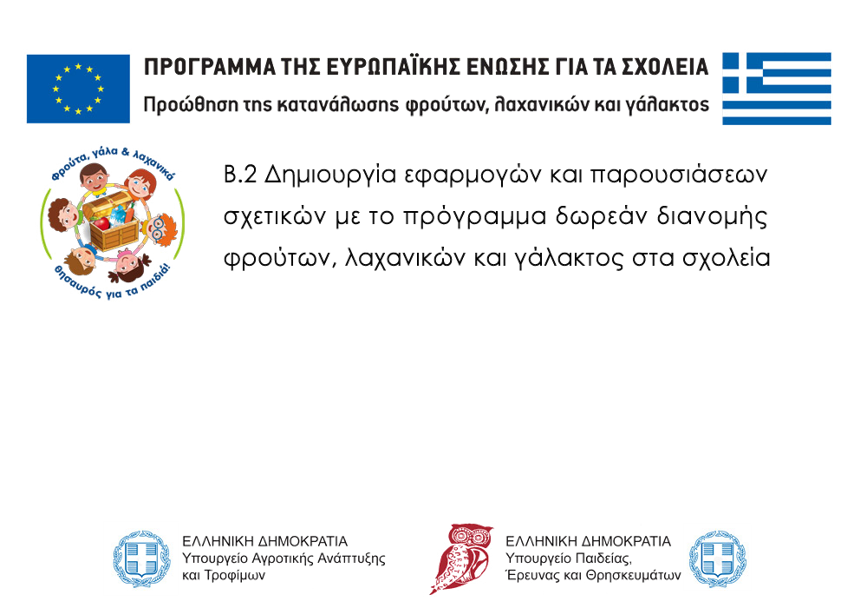 Πηγές
Ινστιτούκτο Προληπτικής, Περιβαλλοντικής και Εργασιακής Ιατρικής, Prolepsis (2014). Εθνικός Διατροφικός Οδηγός για βρέφη, παιδιά και εφήβους. Αθήνα: Δημοσιογραφικός Οργανισμός Λαμπράκη  
Γενικό Χημείο Κράτους Ανώτατο Χημικό Συμβούλιο (2016). Κώδικας Τροφίμων και Ποτών: IX. Γάλα, αυγά και προϊόντα από αυτά-Άρθρο 80: Είδη γάλακτος.
Γενικό Χημείο Κράτους Ανώτατο Χημικό Συμβούλιο (2009). Κώδικας Τροφίμων και Ποτών: IX. Γάλα, αυγά και προϊόντα από αυτά